商业计划书
BUSINESS PowerPoint Template
汇报者：    xxxxxx
[Speaker Notes: 版权声明：300套精品模板商业授权，请联系【锐旗设计】:https://9ppt.taobao.com，专业PPT老师为你解决所有PPT问题！]
项目简介
01.
市场分析
02.
项目计划
03.
目   录
04.
投资回报
CONCENTS
PART    01
项目简介
BUSINESS PowerPoint Template
投资亮点
1.1
MORE  THAN  TEMPLATE
Click here to add  you to the 
Center of the  narrative thought
MORE  THAN  TEMPLATE
Click here to add  you to the 
Center of the  narrative thought
MORE  THAN  TEMPLATE
Click here to add  you to the 
Center of the  narrative thought
MORE  THAN  TEMPLATE
Click here to add  you to the 
Center of the  narrative thought
[Speaker Notes: 版权声明：300套精品模板商业授权，请联系【锐旗设计】:https://9ppt.taobao.com，专业PPT老师为你解决所有PPT问题！]
投资亮点
1.1
MORE  THEN  TEMPLATE
Click here to add  you to the  center
of the  narrative thought
MORE  THEN  TEMPLATE
Click here to add  you to the  center
of the  narrative thought
MORE  THEN  TEMPLATE
Click here to add  you to the  center
of the  narrative thought
MORE  THEN  TEMPLATE
Click here to add  you to the  center
of the  narrative thought
我们的愿景
1.2
MORE  THAN  TEMPLATE
Click here to add  you to the 
Center of the  narrative thought
TITLE GOSE HERE
MORE  THAN  TEMPLATE
Click here to add  you to the 
Center of the  narrative thought
TITLE GOSE HERE
MORE  THAN  TEMPLATE
Click here to add  you to the 
Center of the  narrative thought
TITLE GOSE HERE
我们的愿景
1.2
04
03
01
02
MORE  THAN  TEMPLATE
Click here to add  you to the 
Center of the  narrative thought
MORE  THAN  TEMPLATE
Click here to add  you to the 
Center of the  narrative thought
MORE  THAN  TEMPLATE
Click here to add  you to the 
Center of the  narrative thought
MORE  THAN  TEMPLATE
Click here to add  you to the 
Center of the  narrative thought
公司业务
1.3
MORE  THEN 
    TEMPLATE
Click here to add  you 
to the  center of the 
narrative thought
MORE  THAN  TEMPLATE
Click here to add  you to the 
Center of the  narrative thought
MORE  THAN  TEMPLATE
Click here to add  you to the 
Center of the  narrative thought
MORE  THAN  TEMPLATE
Click here to add  you to the 
Center of the  narrative thought
MORE  THAN  TEMPLATE
Click here to add  you to the 
Center of the  narrative thought
公司业务
1.3
MORE  THAN  TEMPLATE
Click here to add  you to the Center
of the  narrative  Thought Click here
to add  you to the Center of the 
narrative thought
MORE  THAN  TEMPLATE
Click here to add  you to the Center
of the  narrative  Thought Click here
to add  you to the Center of the 
narrative thought
MORE  THAN  TEMPLATE
Click here to add  you to the Center
of the  narrative  Thought Click here
to add  you to the Center of the 
narrative thought
MORE  THAN  TEMPLATE
Click here to add  you to the Center
of the  narrative  Thought Click here
to add  you to the Center of the 
narrative thought
我们的团队
1.4
MORE  THAN  TEMPLATE
Click here to add  you to the Center of the  
narrative thought
MORE  THAN  TEMPLATE
Click here to add  you to the Center of the  
narrative thought
MORE  THAN  TEMPLATE
Click here to add  you to the Center of the  
narrative thought
[Speaker Notes: 版权声明：300套精品模板商业授权，请联系【锐旗设计】:https://9ppt.taobao.com，专业PPT老师为你解决所有PPT问题！]
PART    02
项目计划
BUSINESS PowerPoint Template
商业模式
2.1
MORE  THAN  TEMPLATE
Click here to add  you to the Center
of the  narrative thought Click here
to add  you to the Center of the 
narrative thought
MORE  THAN  TEMPLATE
Click here to add  you to the Center
of the  narrative thought Click here
to add  you to the Center of the 
narrative thought
MORE  THAN  TEMPLATE
Click here to add  you to the Center
of the  narrative thought Click here
to add  you to the Center of the 
narrative thought
01
02
03
商业模式
2.1
TITLE   HERE
TITLE   HERE
TITLE   HERE
TITLE   HERE
Click here to add  you to the
center of the  narrative thought
Click here to add  you to the
center of the  narrative thought
Click here to add  you to the
center of the  narrative thought
Click here to add  you to the
center of the  narrative thought
Click here to add  you to the
center of the  narrative thought
Click here to add  you to the
center of the  narrative thought
Click here to add  you to the
center of the  narrative thought
Click here to add  you to the
center of the  narrative thought
竞争对手分析
2.2
TITLE      HERE
Click here to add  you to the
center of the  narrative thought
TITLE      HERE
Click here to add  you to the
center of the  narrative thought
TITLE      HERE
Click here to add  you to the
center of the  narrative thought
TITLE      HERE
Click here to add  you to the
center of the  narrative thought
竞争优势
2.3
MORE  THAN  TEMPLATE
Click here to add  you to the Center of the  
narrative thought
MORE  THEN 
   TEMPLATE
MORE  THAN  TEMPLATE
Click here to add  you to the Center of the  
narrative thought
MORE  THAN  TEMPLATE
Click here to add  you to the Center of the  
narrative thought
竞争优势
2.3
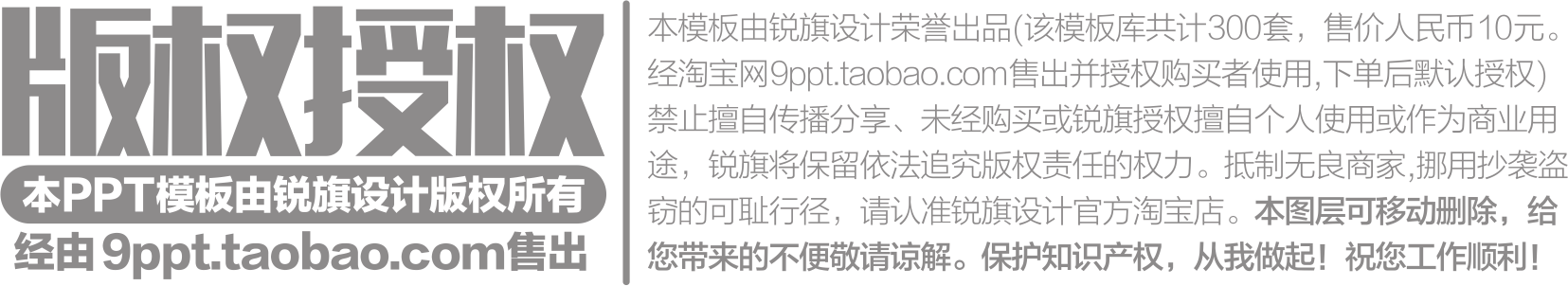 MORE  THAN  TEMPLATE
Click here to add  you to the Center of
the  narrative thought
MORE  THAN  TEMPLATE
Click here to add  you to the Center of
the  narrative thought
O
S
T
W
MORE  THAN  TEMPLATE
Click here to add  you to the Center of
the  narrative thought
MORE  THAN  TEMPLATE
Click here to add  you to the Center of
the  narrative thought
发展规划
2.4
CONTNET  
 TITLE   HERE
Click here to add  you
to the  center   of the 
narrative thought
CONTNET  
 TITLE   HERE
Click here to add  you
to the  center   of the 
narrative thought
CONTNET  
 TITLE   HERE
Click here to add  you
to the  center   of the 
narrative thought
CONTNET  
 TITLE   HERE
Click here to add  you
to the  center   of the 
narrative thought
CONTNET  
 TITLE   HERE
Click here to add  you
to the  center   of the 
narrative thought
2011
2012
2013
2014
2015
发展规划
2.4
TEXT  HERE
TEXT  HERE
Click here to add  you to the  center
of the   narrative thought  Click here
to add  you to the  center of the 
narrative thought Click here to add 
you to the  center of the   narrative
thought
TEXT  HERE
Click here to add  you to the  center
of the   narrative thought  Click here
to add  you to the  center of the 
narrative thought Click here to add 
you to the  center of the   narrative
thought
TEXT  HERE
Click here to add  you to the  center
of the   narrative thought  Click here
to add  you to the  center of the 
narrative thought Click here to add 
you to the  center of the   narrative
thought
Click here to add  you to the  center
of the   narrative thought  Click here
to add  you to the  center of the 
narrative thought Click here to add 
you to the  center of the   narrative
thought
[Speaker Notes: 版权声明：300套精品模板商业授权，请联系【锐旗设计】:https://9ppt.taobao.com，专业PPT老师为你解决所有PPT问题！]
PART    03
市场分析
BUSINESS  PowerPoint Template
市场分析
3.1
6,400
4,000
3,600
3,200
2,600
TEMPLATE
TEMPLATE
TEMPLATE
TEMPLATE
TEMPLATE
市场分析
3.2
89%
65%
MORE  THEN  TEMPLATE
MORE  THAN  TEMPLATE
Click here to add  you to the 
Center of the  narrative thought
MORE  THAN  TEMPLATE
Click here to add  you to the 
Center of the  narrative thought
Click here to add  you to the  center of the  narrative
thought  Click here to add  you to the  center of the 
narrative thought  Click here to add  you to the  center
of the  narrative  thought  Click here to add  you to the 
center of the  narrative thought

Click here to add  you to the  center of the  narrative
thought  Click here to add  you to the  center of the 
narrative thought  Click here to add  you to the  center
of the  narrative  thought  Click here to add  you to the 
center of the  narrative thought
37%
46%
MORE  THAN  TEMPLATE
Click here to add  you to the 
Center of the  narrative thought
MORE  THAN  TEMPLATE
Click here to add  you to the 
Center of the  narrative thought
[Speaker Notes: 版权声明：300套精品模板商业授权，请联系【锐旗设计】:https://9ppt.taobao.com，专业PPT老师为你解决所有PPT问题！]
市场分析
3.3
Click here to add  you to the  center of the  narrative  thought Click  here
to add you to the center of the  narrative thought
MORE  THAN  TEMPLATE
Click here to add  you to the 
Center of the  narrative thought
MORE  THAN  TEMPLATE
Click here to add  you to the 
Center of the  narrative thought
MORE  THAN  TEMPLATE
Click here to add  you to the 
Center of the  narrative thought
市场分析
3.4
MORE  THEN  TEMPLATE
Click here to add  you to the  center of the  
narrative thought  Click here to add  you
to the  center of the  narrative thought
30000
3,658
MORE  THEN  TEMPLATE
Click here to add  you to the  center of the  
narrative thought  Click here to add  you
to the  center of the  narrative thought
MORE  THEN  TEMPLATE
Click here to add  you to the  center of the  
narrative thought  Click here to add  you
to the  center of the  narrative thought
74%
PART    04
投资回报
BUSINESS  PowerPoint  Template
未来目标
4.1
12.3W
77%
82%
市场覆盖率
推广范围
用户群体
未来目标
4.1
MORE  THAN  TEMPLATE
Click here to add  you to the 
Center of the  narrative thought
MORE  THAN  TEMPLATE
Click here to add  you to the 
Center of the  narrative thought
MORE  THAN  TEMPLATE
Click here to add  you to the 
Center of the  narrative thought
MORE  THAN  TEMPLATE
Click here to add  you to the 
Center of the  narrative thought
财务预测
4.2
2020
2019
2018
2017
年度
年度
年度
年度
1,458
5,674
12,591
2,345
Click  here to add you to the 
Center of the  narrative  thought
Click   here to  add   you to the 
Center of the    narrative   thought
Click  here to add you to the 
Center of the  narrative  thought
Click   here to  add   you to the 
Center of the    narrative   thought
Click  here to add you to the 
Center of the  narrative  thought
Click   here to  add   you to the 
Center of the    narrative   thought
Click  here to add you to the 
Center of the  narrative  thought
Click   here to  add   you to the 
Center of the    narrative   thought
财务预测
4.2
82%
12.3W
529
Click here to add  you to the 
center of the  narrative thought
Click here to add   you to the 
center of the narrative thought

Click here to add  you to the 
center of the  narrative thought
Click here to add   you to the 
center of the narrative thought
Click here to add  you to the 
center of the  narrative thought
Click here to add   you to the 
center of the narrative thought

Click here to add  you to the 
center of the  narrative thought
Click here to add   you to the 
center of the narrative thought
Click here to add  you to the 
center of the  narrative thought
Click here to add   you to the 
center of the narrative thought

Click here to add  you to the 
center of the  narrative thought
Click here to add   you to the 
center of the narrative thought
[Speaker Notes: 版权声明：300套精品模板商业授权，请联系【锐旗设计】:https://9ppt.taobao.com，专业PPT老师为你解决所有PPT问题！]
融资需求
4.3
MORE  THEN  TEMPLATE
Click here to add  you to the  center of the  
narrative thought
MORE  THEN  TEMPLATE
Click here to add  you to the  center of the  
narrative thought
04
03
MORE  THEN  TEMPLATE
Click here to add  you to the  center of the  
narrative thought
MORE  THEN  TEMPLATE
Click here to add  you to the  center of the  
narrative thought
02
05
MORE  THEN  TEMPLATE
Click here to add  you to the  center of the  
narrative thought
MORE  THEN  TEMPLATE
Click here to add  you to the  center of the  
narrative thought
01
06
融资需求
4.3
MORE  THAN  TEMPLATE
Click here to add  you to the Center of
the  narrative thought
MORE  THAN  TEMPLATE
Click here to add  you to the Center of
the  narrative thought
MORE  THAN  TEMPLATE
Click here to add  you to the Center of
the  narrative thought
MORE  THAN  TEMPLATE
Click here to add  you to the Center of
the  narrative thought
MORE  THAN  TEMPLATE
Click here to add  you to the Center of
the  narrative thought
MORE  THAN  TEMPLATE
Click here to add  you to the Center of
the  narrative thought
感谢聆听
BUSINESS PowerPoint Template
汇报者：    xxxxxxx
[Speaker Notes: 版权声明：300套精品模板商业授权，请联系【锐旗设计】:https://9ppt.taobao.com，专业PPT老师为你解决所有PPT问题！]